CARDIOVASCULAR SYSTEM
Heart: It is a cone shaped, hollow, muscular structure. The base is directed craniodorsally & is attached to other thoracic structures by large veins, arteries and the pericardial sac. The apex is directed ventrally & is entirely free covered within pericardium.
Divided into rt. & lt. side consisting an atrium, receives blood & a ventricle, pumps out the blood from heart by arteries
Between the atrium & ventricle of each side, a large valve called atrio-ventricular valve is present
The lt. AV valve is called the bicuspid or mitral valve
The rt. AV valve is called the tricuspid valve
Free margins of the cusp (between AV) are attached by a fibrous cord called Chordae tendineae
Chordae tendineae attaches to papillary muscles, maintains tension by shortening ventricular wall during systolic contraction
Aortic semilunar valve or three cusped valve is located at the junction of lt. ventricle & aorta
Pulmonary semilunar valve is located at the junction of pulmonary artery at rt. ventricle
Each semilunar valves prevents blood from into the respective ventricles
Blood returning to the heart is low in O2 content
This blood is carried to the lungs  by the pulmonary artery
Un-oxygenated blood returns to the heart by the cranial & caudal vena cava and enters the rt. atrium
Blood passes through the rt. AV valve into the rt. ventricle
Beyond PSV, pulmonary trunk divided into rt. & lt. pulmonary arteries carrying deoxygenated blood to the  capillaries of respective lung for exchange of gases
Pulmonary veins return oxygenated blood from the lungs to the lt. atrium & passes through lt. AV valve
Oxygenated blood passes through aorta & supplies to the different body parts including heart & lungs themselves

Pericardium- 
Surrounds the heart by a serous sac (pleura & peritoneum)
The serous fluid provides lubrication, nourishes & protects from infections
Epicardium- the inner visceral layer
Endocardium- the outer layer includes compartments, heart valves & continue with the lining of blood vessels 
Myocardium- consists of involuntary striated muscles arranged in spirals/whirls, maintains twists & division of heart which further sub-divided into many veins & arteries
Pericardial space- the space between inner & outer layer
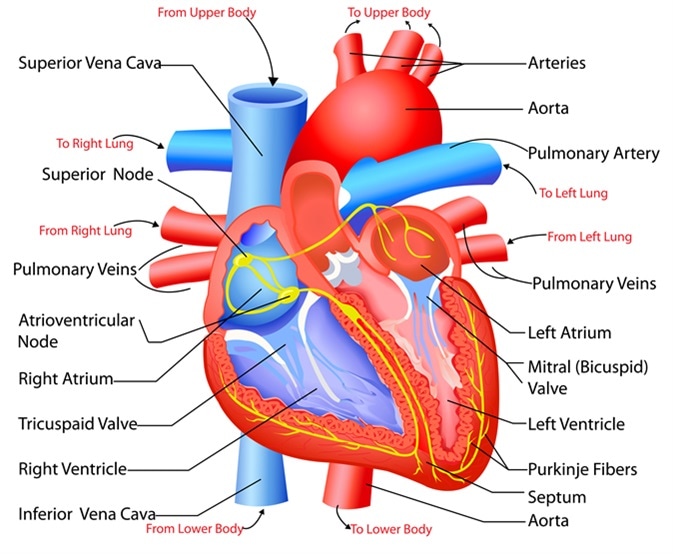 Rhythmic contraction of Heart- It is controlled by the electrical activity of the heart initiated by pace making cell. Myocardial cells are capable of spontaneous depolarization & excited by an electric current passing along the surface of the cell membrane & from cell to cell through the intercalated discs and tight junction.
Conducting system & transmission of impulse- It consists of the sinoatrial (SA) node called pacemaker located at the junction of superior vena cava & the rt. atrium, the bundle of HIS with its main lt. & rt. branches & a terminal ramifications of the Purkinje network in the sub-endocardial muscle.
Impulse from SA node spreads throughout the atria causing them to contract in arterial systole
Atrial muscle fibers connect the SA with AV node and conducting system does exist
Pathway of AV node, AV bundle & purkinje network constitutes the normal communication for impulse transmission from the atria to the ventricles
Interruption to this impulse pathway refers Heart block & occurs in AV bundle
Electrical changes in Heart:
Action potential- It differs from that of held at myocardium. If the rate of rise of the upstroke is less, the peak is more & there is no great overshoot. In active pace making cells because of ↑ permeability of Na+ & K+. The cell is progressively depolarized until a threshold level is reached at which the membrane permeability to Na+ becomes suddenly & explosively ↑.
Depolarization- When a cell is stimulated, membrane permeability to Na+ ↑ & Ca2+ ↓ because of higher concentration rate outside of the membrane.
Within cell membrane more anions activate, few of K+ rest to balance the anions & their present diffused Na+
Thus, Na+ & K+ will initiate –vely charged ions.
The cell is now considered as depolarized or active
Repolarization- After following depolarization, concentration of Na+ ↑ outside the cell but inhibits Na permeability due to internal cellular positivity. 
Internal + potential drifts towards zero & ↓ K permeability & hold the membrane potential at a plateau.
Prevents further efflux of K+ & Ca2+ enter the cell & initiate contraction 
During this time the cells are in the period of absolute refraction & persists ventricles to eject blood & refill
K permeability ↑ & diffuse down their concentration gradient to external environment & ↑ in anions within cell
Depolarization may elicited by a stronger stimulus & it is in the state of relative refractive
Na+ entered the cell during depolarization pumps out & K+ which left the cell during repolarization pump into the cell.
Few Na+ are intracellular & few K+ are actually extracellular & the pump can quickly create an environment nearly identical to the previous before depolarization
 Electrical current spreads from the pacemaker cells in the S-A node to excite atrial cells & spreads from cell to cell along the working myocardial fibres of the atrium “depolarizing” them.
The excitatory local membrane currents run from the A-V ring & spread the electrical activity via bundle of His & to the purkinje network
They runs to the anti papillary muscle of the rt. ventricle & followed the whole heart.
The excitation of both the ventricles take about 70-80 msec.
The intrinsic cardiac electrical activity to  heart & impulse is an essential prerequisite for normal contraction & done by the membrane action potential.
Electrocardiography- cardiac & striated muscle exhibits  electrical activity preceding during & after contraction.
These electric currents spread throughout the heart into surrounding tissues & can be recorded from the surface of the body by a sensitive instrument k/a electrocardiograph.
It is a strong galvanometer whose fluctuations are recorded a graph to produce the record called electrocardiogram.
The p wave is caused by the spread of electrical activity from the SA node, throughout the atrial musculature
The QRS wave coincide with spread of the electrical impulse over the A-V bundle & its branches to the muscle of the ventricles (depolarization)
T wave is caused by repolarization of the ventricles.
	P 	→ 	represents electrical activity of Atria
	QRS 	→	indicates ventricular electrical excitation
	T 	→	wave coincides with repolarizaton of the ventricles
Representative heart rates in beats per minute:
Cardiac cycle: refers to the sequence of events that occurs during one complete heart beat including
Diastole - relaxation of a chamber of heart during the filing of chamber
Systole – contraction of a chamber of heart in the process of emptying
Properties of heart pulse: 
When blood enters to rt. atrium & lt. atrium, the volume & pressure rise followed diastole
When atrial pressure exceeds ventricular pressure, AV valves open & allow to filling of ventricles
Atria then depolarize & contract, as it relax
Ventricles 1st depolarize & then contract
AV valves closed & produce 1st heart sound by greater ventricular pressure forces
Again ventricles build up the pressure which exceeds the arterial pressure, causing the aortic & pulmonary semilunar valves to open, producing the 2nd heart sound
Atria are again filling & exceeds ventricular pressure & the cycle will continues
Heart beat sounds –
1st sound is “lub” produced when AV valves closed at the time of contraction of ventricles
2nd sound “dup” caused when semilunar valves getting closed
1st sound is louder, lower pitched & of longer duration in comparison to  that of the 2nd one
3rd type of sound is associated at end of rapid ventricular filling but is inaudible & only can be seen on a phonocardiogram 
4th type of sound found in dogs & horses generated by transient closing & tensing of the AV valves
Adult arterial blood pressure:
Cardiac murmurs: Turbulence in blood flow or prolonged vibrations. It may be caused due to
Insufficiency in any of the 4 heart valves
Abnormal communication between the 2 sides of heart
↑ed blood flow velocity through a normal valve
Atrio-ventricular stenosis- Pathogensis of AV valves 
Pulmonic insufficiency – Dilatation  of the pulmonary artery with attendant incompetence of the pulmonic valve resulting from pulmonary hypertension due to diastolic murmurs
Aortic insufficiency – Vibrating of pure aortic insufficiency
Cardiac output: Volume of blood ejects through each ventricle & may be expressed in stroke volume (ml/beat) or minute volume (ml or L/min)
Variation & Regulation- Varies according to species, height, environmental factors, shock conditions etc.
The brain against gravity
Long veins of extremities- separating the blood segments into smaller; lessening the effect of gravity & degree of venous pooling
Cardiac output should be well coordinated with the rest of the system
Phases of the cardiac cycle:
Coronary circulation: About 4% of the output of the lt. ventricle passes into the coronary vessels. 70% of total coronary blood flow occurs during diastole
3 bulges above the aortic valve are termed aortic sinuses
Plays role in closure of the valves by obstructing the orifices of the coronary arteries with the help of their sinuses
Ant. Situated sinuses gives rise to rt. Coronary arteries, supplies the rt. atrium, ventricle, diaphragmatic surface of the lt. ventricle, SA & AV nodes 
lt. coronary arteries arises from the lt. posterior sinuses, nourish the myocardium
Coronary arteries are numerous arterial anastomoses of the order of 100-300 µm in diameter in all parts of heart
Pressure of rt. ventricle is much more than that to aorta
Vessels are dilated tends to myocardial O2 tension determines the blood flow by altering coronary vascular resistance
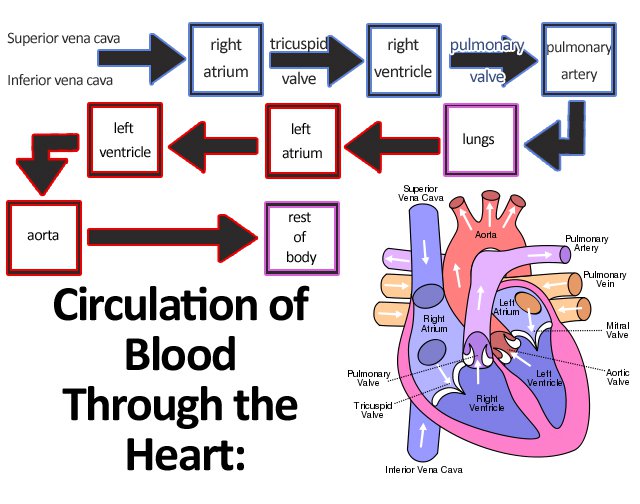 Neural & chemical regulation & control of heart & blood vessels: Blood flow control depends on nervous control of the heart. Heart has intrinsic nervous control in the form of SA node, AV node, AV bundle & Purkinje network.
 Vagus nerve inhibit heart action by acetylcholine 
Sympathetic nerves by nor-epinephrine through vaso-constriction & peripheral resistance and epinephrine by ↑ing cardiac output
Reflex arc consisting an afferent neuron, one or more inter-nuncial neurons in CNS & an efferent neuron
On stimulation, afferent neuron carries nerve impulses from periphery to CNS
Inter-nuncial nerve cells, sends the impulse to the efferent neurons
Efferent neuron, carries the impulses to the proper organ thus stimulating the organs activity
According to Marey`s law many afferent nerves may cause a change in heart beat rate
Heart beat rate is inversely related to arterial blood pressure
Brainbridge reflex explains the involvement of both afferent & efferent fibres of vagus nerves
Starling`s law states that greater the heart is filled during diastole, greater will be the quantity of blood pumped out
It is because ↑ed incoming blood stretches the ventricular muscle more & causes the ventricles to contract with a greater force & pumping out the extra blood also k/a heterometric or intrinsic auto-regulation of output
Afferent fibres carry impulses to the cardio-inhibitory centres in the medula oblangata
Parasympathetic vasodilator fibres pass to the smooth muscle of arterioles & are carried by glosso-pharyngeal, facial, vagus & pelvic nerves
Adrenal medulla is the source of epinephrine & nor-epinephrine
Dopamine is the immediate precursor of nor-epinphrine
All the 3 catecholamines produce vascular effects by uniting with adrenergic receptors on cell membrane of smooth muscle
All the peripheral arterial system contains α & β receptors & produces vasoconstiction & vasodilation respectively
Nor-epinephrine stimulated α receptors and producing vasoconstriction
Epinephrine & Dopamine stimulates both α & β receptors & produces vasoconstiction & vasodilation
Prostaglandin: Important target on vascular smooth muscles specially upon regional peripheral resistance & blood flow. They produce their vascular effects either by
Direct stimulating or inhibiting effect upon vascular smooth muscle 
Augmenting or inhibiting vasoconstriction response to sympathetic nerve stimulation
		Hemorrhage is a potent stimulus for ADH release & angiotensin-II production & is initiated by renin and contribute to intestinal vasoconstriction following induction of hemorrhagic hypo-volumic shock
In intrinsic factor, SA node reflexes the impulse to AV node viz AV bundle & circulates to all parts of heart via Purkinje network
SA node, AV node, atrial myocardium, coronary blood vessels & ventricular conduction system been receives para-sympathetic fibres
Vagal stimulation prolongs the interval between the end of atrial contraction & the beginning of ventricular contraction by conduction of excitation over the AV node
Strong stimulation may cause complete blocking of AV model transmission; atria beat at one rate & slower one in the ventricles
Sympathetic vasoconstriction fibre control is high for skin, GI tract & kidney where as moderate for skeletal muscle & absent for brain, heart & lungs
Hemodynamics of circulation: The circulatory system is a sophisticated natural system. It consists of heart & blood vessels. Circulation is mainly divided into pulmonary & systemic circulation
Helps in gaseous exchange through the pulmonary system
Helps to reach out essential nutrients to all body tissues
Helps to excrete toxic metabolites through liver & kidney
Helps to maintain equilibrium body temperature
Pulmonary circulation- It is termed to the circulation of blood which circulates through lungs
Rt. Atrium receives unoxygenated blood from ant. & post. vena cava & drains into rt. ventricle through AV valve
From rt. ventricle, pulmonary trunk provides to their corresponding lungs via arteries
These arteries again divides & form lobar arteries & finally into network of arterioles & supplies to extensive bed of the lungs for gaseous exchange between alveoli & capillaries
Again they combines to form pulmonary vein which drain the oxygenated blood to the lt. atrium
Systemic circulation- It refers to the circulation of oxygenated blood to all body tissues & subsequent return of un-oxygenated blood to the rt. atrium. It provides blood to 
Cranium through carotid artery
Forelimb through brachial artery
Hind limb through iliac artery
GI tract through mesentric artery
	These branches arises from aorta emerges from lt. ventricle & divides into many branches to provides oxygenated blood to their corresponding organs
Branches of aorta:
Thoracic- Before the aorta leaves the heart, divides into rt. & lt. coronary arteries supplies to the myocardium & blood returned to the rt. Atrium by coronary veins empty into coronary sinus
1st branch of aorta divides into brachiocephalic trunk gives rise to lt. & rt. Sub-clavian artery & bi-carotid trunk
Bi-carotid trunk divides into rt. & lt. carotid arteries, supplies to head & face region
Brain itself receives blood by cerebral arterial circle or circle of willis & returned to the cranial vena cava through juglar vein
Rt. & lt. sub-clavian artery at 1st rib on respective side supplies the shoulder, neck & front limb of that side
Within thorax, its numerous branches (thoracic artery) supplies the caudal part of the shoulder, thoracic wall & diaphragm & continues as axillary artery for axilla (arm pit)
Brachial artery consists of median artery supplies the elbow in the metacarpus to the fetlock where it divides into medial digital & lateral digital arteries
Bronchial arteries pass along the bronchi & supplies oxygenated blood to lung & de-oxygenated blood by pulmonary artery
2. 	Abdominal- Stomach, spleen & liver are supplies by gastric, splenic & hepatic arteries respectively
Caudal to the celiac artery is cranial mesentric artery divides into a numerous small arteries which supplies to small & large intestine
Caudal part of large intestine receives from unpaired caudal mesentric artery
Behind cranial mesentric artery, renal arteries supply to kidney for filtration & purification of blood
In male, testicular arteries supply blood for the testicles
In female, ovarian arteries supplies to oviduct, ovaries & uterine horns
Internal iliac arteries & their branches (cranial & caudal gluteal, obturator & internal pudendal arteries) supplies the region of pelvis, hip & genitalia of male & female
External iliac arteries give blood the abdominal wall, scrotum or mammary gland & continues into the hind limb as femoral arteries supplies to thigh & femur, continued to the stifle joint as the popliteal artery 
Again popliteal artery divides into cranial & caudal tibial artery supplies the tibia & fibula & the muscles of the gaskin or true leg
Cranial tibial artery supplies branches to the hock joint & descends into metatarsal region as dorsal metatarsal artery
Portal circulation: Hepatic portal circulation is an important exception to the usual arrangement of the systemic  circulation in which an artery breaks up into capillary beds which recombine to from veins & adjoins  directly to the vena cava.
Blood drained from the stomach, spleen, intestines & pancreas is filtered through the liver by the portal vein. 
The portal vein enters the liver & breaks up into smaller & smaller branches & finally ends in the sinusoids (capillary network) in the central vein of each liver lobule & empty directy into the caudal vena cava.
Blood drained from the digestive tract must be exposed to the liver cells before entering the general circulation so as to storage of nutrients & to detoxify & harmful substances may have been absorbed.
Hepatic artery carries oxygenated blood & nutrients & leaves by way of the liver sinusoids, central veins & then hepatic veins.
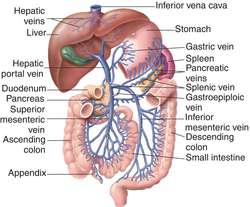 Blood Pressure:  It may be defined as the pressure, the blood exerts upon the blood vessel walls. 
On contraction of the ventricles, the pressure is produced. The pressures in the lt. heart are considerably higher than those in the rt. Heart
Pressure is highest in the aorta & lowest in the rt. atrium
During diastole semilunar valves prevent the return of blood & small arterioles impede the flow of blood to the capillaries.
Arterial Pressure: It depends upon the amount of blood being pumped into the arteries by the heart. Arteries have the greatest pressure being associated with large amounts of elastic CT & and are innervated by motor fibres.
Venous Pressure: The thin walled, easily collapsable & consists of large no. of smooth muscle are the characteristics features of the veins & venules.
Being so much vascularity, the veins may change their size from elliptical to cylindrical with a rise in pressure & still maintaining an almost constant pressure & the phenomenon is also k/a plasticity. 
Functional resistance to blood flow is primarily in the moving blood itself
Larger the column of moving blood, larger the central core & smaller the resistance. 
The venous system thus presents minimal resistance to flow & requires only a small pressure gradient.
Each ventricle acts like one cylinder pump having the large elastic arteries which acts like an air pressure chamber to cushion the force of the pump & maintain the pressure while it fills.
The distributing muscular arteries regulate the flow to different parts of the body. 
Arterioles act like pressure reduction valves & is measured in (mm Hg) through sphygmomanometer.
Systemic arterial blood pressure of different species:
Shock: A condition occurs, whenever the effective volume of blood circulated is insufficient to supply adequate nutrition or oxygen to body tissues & to remove waste products
It may be due to hemorrhage, dilation of visceral vessels, Loss of fluid into tissues, failure of heart to pump sufficient blood.
Shocked animal may loose consciousness, altered respiration, cold periphery because of pooling of blood 
Anaphylactic shock results in release of histamine in case of allergic reactions & serum sickness resulting vasodilation.
Classification of shock: 
1. Traumatic shock- It is a mixed type of a physical injury. 
2. Septic or endotoxic shock- Bacterial endotoxins are entering in the body by absorption from the intestine. Endotoxins may cause hemolysis & releases histamine, ADP & serotonin from blood platelets & mast cells. 
3. Anaphylactic shock- It is characterized by hypotension, peripheral circulatory failure.
4. Cardiogenic shock- It is due to myocardial infarction follows coronary artery diseases.
Mechanisms of shock:  
Impairment of vascular smooth muscle function 
Pooling of blood vessels
Increased capillary permeability 
Shifting of fluid from intra-vascular to extra-vascular sites
Hemostatic mechanism, hyper-coagulability of blood
Deterioration & functional insufficiency of organs
Functional derangement & failure of vital central regulatory mechanisms
Fibrinolytic response to micro-embolization, converts blood plasma to serum like fluid incapable of coagulation.
Lymph: Clear, colorless, liquid similar to blood plasma.
It is derived from blood plasma, may contain a few red cells & numerous lymphocytes, inorganic salts, glucose & non protein nitrogenous substances (NPN).
The fluid that passes through the capillary walls into the tissue spaces is reabsorbed into the venous capillaries & tissue fluid remains in the tissue spaces.
Blood capillaries absorbed the tissue fluid & rest of tissue fluids are picked up by a capillaries system called lymphatics. The tissue fluid that enters into the lymph capillaries are called lymph.
Lymph derived from the intestine during digestion may contain large quantities of lipids,  which gives it a milky appearance called chyle results from the absorption of lipids into the lacteals (small lymphatics of the intestine).
Lymph nodes: Along lymphatic vessels, a discreet nodular structures scattered are called lymph nodes or lymph glands.
Lymph node filters the lymph & act as body defense against infection by activating lymphocytes & macrophages
Connective tissue capsule surrounds the lymph nodes &  acts as a means of holding it in a particular place.
The node contain large number of lymphocytes & divided into a cortex & a medulla
Primary nodules present as dark staining in the cortex &  there is presence of secondary nodules which are light stained also called germinal centres being frequently cell multiplication done
In medulla, lymphocytes are arranged in cords rather than nodules. 
Lymph nodes also contain plasma cells, an important source of antibodies production which are larger in size to comparison of lymphocytes
The cytoplasm is rich in RNA granules for extensive protein synthesis. 
The lymph slowly enters & passes the sinus of the cortex & medulla & get filtered & again emerges at the hilus of the node, where the blood vessels & nerves enter & the efferent lymphatic vessels emerge. 
Lymphatic vessels that carry lymph toward the lymph node are k/a afferent vessels.
Lymphatic vessels that carry the filtered lymph away from the lymph node are k/a efferent vessels. 
Each lymph node has its own blood supply & venous drainage.
They are scattered throughout the body & states the status of an animal of that particular area.
If an infection is present in a specific area, lymph node of that particular area tends to increase in size for secretion of the lymphocytes & antibodies of that specific etiology.
One of the drawback is that cancer cells many spread throughout the body by way of the lymphatic channels.
So, it is essential to remove the lymph nodes as well as the tumor removed surgically to prevent further spread of the condition. 
Lymphatic vessels have numerous valves associated to prevent the backflow  &  circulates by gravity or changing pressures of adjacent structures.
When muscle contracts, the pressure exerted to the adjacent lymphatic vessels & forces the lymph further toward the heart.
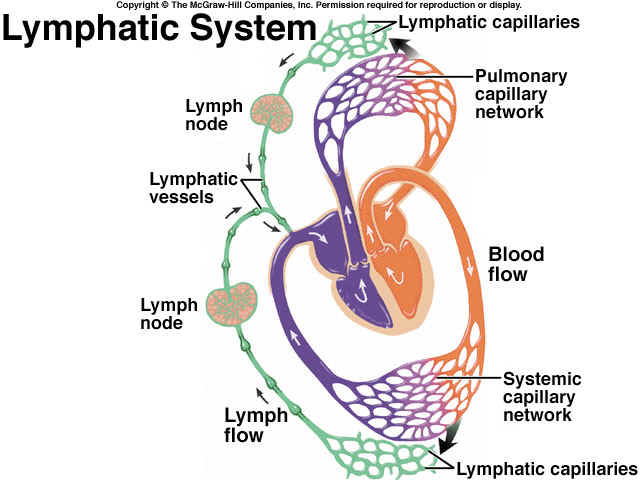 Diagram of a typical lymph node:
Water & electrolyte balance- The cells of body consists largely of water & are embedded in a matrix of protein & water
It may be present in the body as Intracellular fluid (ICF) & the Extracellular fluid (ECF)
ECF may further be divided into intestinal fluid, lymph & the blood plasma
In an animal, estimation of Total body water (TBW) can be measured directly by drying the carcass & measuring wt. loss
Composition of the body fluids- 
Na is the principal cation in ECF & chloride is an important anion, phosphate & sulphate predominant within the cells
In ICF, K acts as principal cation & proteins as anions
Measurement of concentration of ICF is not easy but for ECF may be done using plasma
The difference in ionic composition between ICF & ECF depends on two main mechanism-
The inability of large molecules to pass freely through cell membranes
The active transport of substances across the cell membrane
Water balance:
Gains- 
Maintains its body water by drinking
Fulfilled by food or by metabolism of CH2O, fat & protein
End products of protein catabolism requires water for its excretion in the form of urea
Losses-
Water passed through urine & feces
 Through skin by evaporation
Sweating can ↑ considerably
Small animals lose relatively more water because of their higher ratio of surface area to body water
Water loss is associated with the loss of Na
Pure water is lost also from the lungs & by ↑ed over breathing
Electrolyte balance:
Gains-
All electrolytes are obtained from the diet & some from drinking water
Loss-
Associated with feces
Obligatory Na & Cl from the sweat
Most of it by the kidney
Large amount of electrolytes are secreted into the small intestine by liver, pancreas & intestinal mucosa but regained or reabsorbed moreover of the quantity
Control of ECF & electrolyte concentration- A complex set of interlocking mechanisms controls both the volume & concentration of ECF are through
Control of water intake (Thirst)
Control of losses via skin (Sweating)
Renal regulation of ECF volume
Renal regulation of ECF composition
Degeneration of salt & water balance:
Saline depletion- Caused by loss of salt & water from alimentary tract, kidneys & severe burn. It causes a gradual re-distribution of fluid between the cells & ECF
Saline overload- Occurs due to failure to excrete the salt load, tends to ↑ volume of ECF leads to edema
Water depletion- occurs due to an inadequate water intake, after loss of fluid with a low Na content
Water excess- also called water intoxication when intake of water exceeds than excretory capacity of the kidney
Potassium deficiency- Due to excessive loss of K ions as repeated vomiting or chronic diarrhea
Potassium excess- Occurs in severe renal disease or after excessive oral or I/V.  Hyperkalemia occurs in the case of acidosis interferes with heart muscles 
Fluid exchange in the tissues- 
Arteriolar end of capillaries tends higher pressure to ultra-filtrate of plasma than venous end
Arteriolar end due to net hydrostatic pressure at water & electrolytes, it can pass out of the capillary into the interstitial fluid
At venous end water & electrolytes pass back into the capillary from the interstitial fluid
Starlings hypothesis owing to the balance of osmotic & hydrostatic pressure, water leaves the capillaries at the arteriolar region & returns at venous region & that the interstitial fluid is being continuously exchanged
Edema- It may accumulate when the hydrostatic pressure in the capillaries is ↑ed as in congestive heart failure
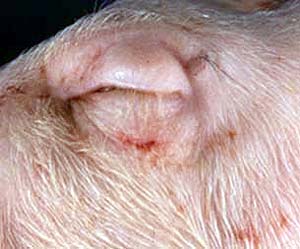